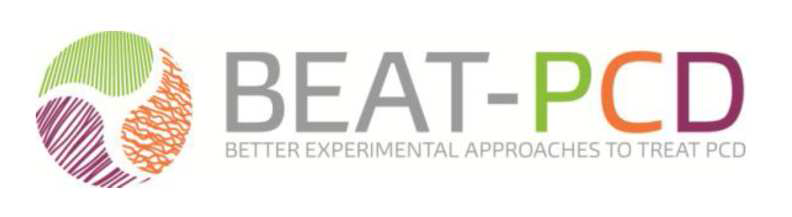 Pits and Fall in PCDclinical issues
Dr Aline Tamalet
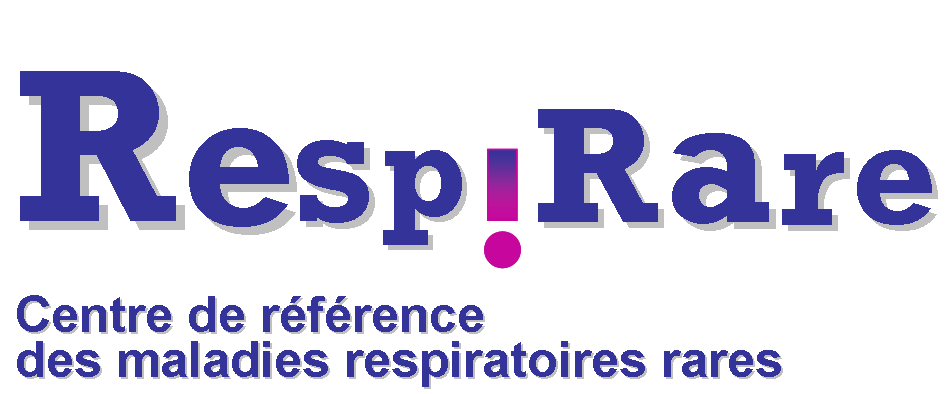 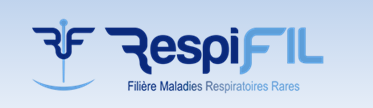 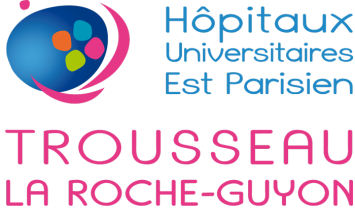 Pits and Falls
How to screen patients before referring to   a reference center ?
Upper and lower respiratory tract infection : what is more evocative of PCD?
What is the Predictive value of Situs Inversus for PCD ?
PCD inherance ? Some trap to avoid
[Speaker Notes: As there]
PICADAR: a screening tool for PCD
Behan L et al . PICADAR  a diagnostic predictive tool for PCD  ERJ  2016
641






                     
		    641



 75  ( 12%)           566( 88%) 
   PCD +                     PCD -
Suspicion of PCD 
	  Non specific symptoms


               


	Refer for diagnostic testing 


     n NO         CBP / CBF            TEM
		         VMHF
641

	
	
       PICADAR 
	    > 5
	   
   N  <    641
WHO ?
[Speaker Notes: Symptoms of PCD are non specific and physicians need guidance of whom to refer for diagnostic testing .  The aim]
PICADAR: a screening tool for PCD
Behan L et al . PICADAR  a diagnostic predictive tool for PCD  ERJ  2016
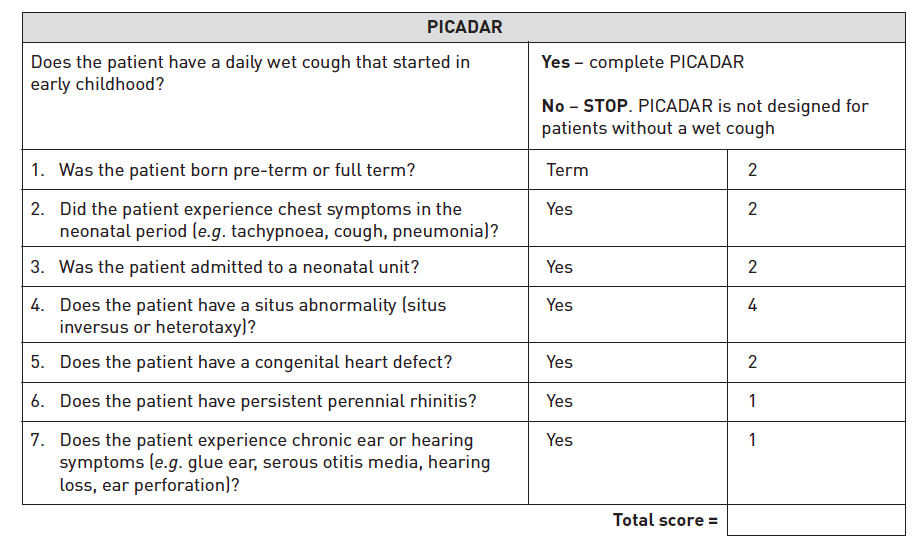 Highest combined sensitivity  (0,9) and specificity (0,75) was at a cut off value ≥ 5
PICADAR: a screening tool for PCD
Behan L et al . PICADAR  a diagnostic predictive tool for PCD  ERJ  2016
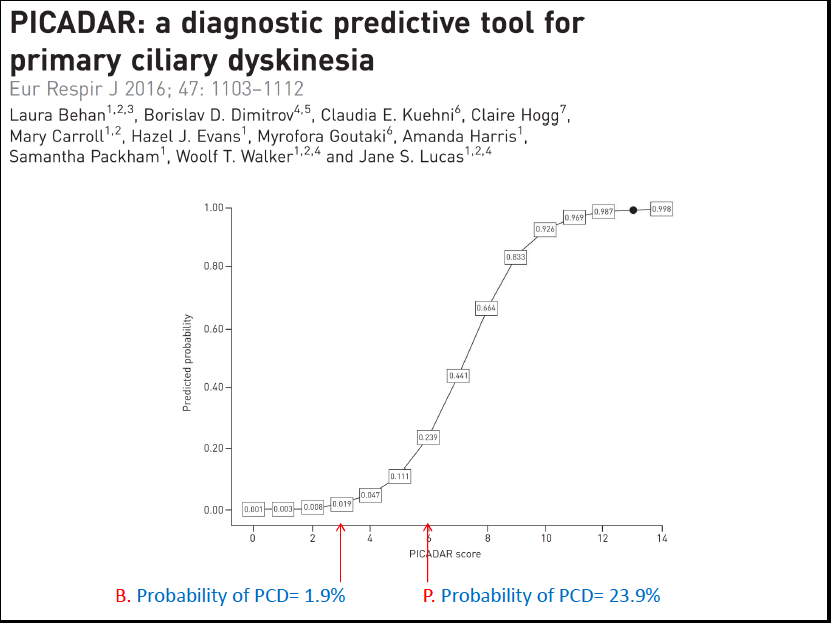 Latelarisation defect
Situs inversus
1/7000
PCD
         1/16000
1 / 32000
                         30 à 50 % PCD with Situs Inversus
All patients with SI should not be explored for PCD
[Speaker Notes: Most of patients with situs inversus dont have PCD  ( ¾) Incidence of SI is 1/7000 . Association of PCD and SI is 1/ 32 0000  Situs abnormalities reflect defective function of the 9+0 motile cilium at the node during embryogenesis .  During early  embryonic development ( gastulation ) cells in the ventral node contain a single motile cilium per cell. This specialized motile cilium have 9 peripheral doublets and dynein arm , but lacks the central pair of microtubules and has a rotary motion wich faciliattes development of organ laterality during embryogenesis . In the absence of normal nodal ciliary functio, organ placement is random. Mutations in genes that encode components of the 9 outer doublets result in a laterality defect ( SI or SA) in 50%of PCD. But mutations in gens that encode for components of the central apparatus ( central pair radial spoke ) does not cause laterality defects]
Latelarisation defect
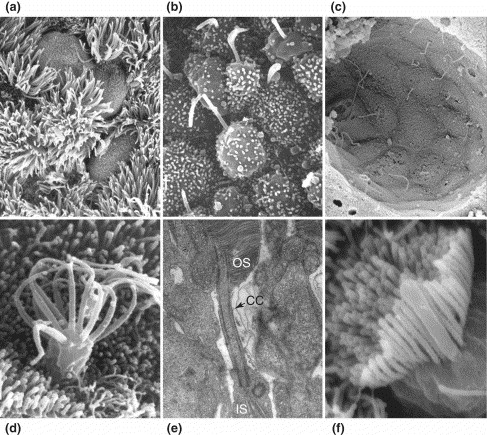 Incidence of Situs inversus totalis
Depends on US defect. 
50% if outer or inner doublets
0%  if central apparatus ( CC , RS..) 


Defective function of the 9+0 motile cilium at the node. Dysfunction = random placement. Only for PCD with outer doublet dysfunction
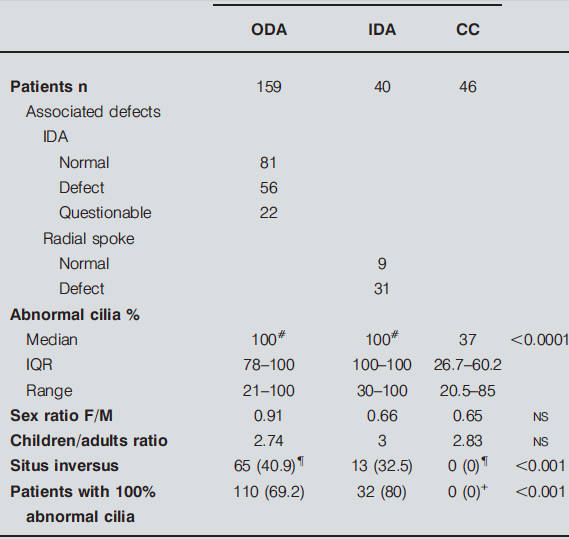 Papon JF ERJ 2009
[Speaker Notes: Mutations in genes that encode components of the 9 outer doublets result in a laterality defect ( SI or SA) in 50%of PCD. But mutations in gens that encode for components of the central apparatus ( central pair radial spoke ) does not cause laterality defects
A subset of patients with situs ambigus have heterotaxia syndroms including polysplenia and asplenia . At least 6% of PCD patients have situs ambigus and these patients have 200  fold  increase of having congenital heart disease compared to general population with heterotaxy
Take homa message  : 1.  l’absence de situs inversus  n’ exclut pas le diagnostic de DCP .  2 .  In patients  with chronic oto-sino-pulmonary disease and any organ laterality or cardiac defect, PCD should be considered 3 . Any patinest with PCD should be explored for subtle laterality defect and or cardiac defect]
Latelarisation defect
Situs Ambigus + heterotaxia
12 %of PCD (Shapiro Chest 2014) 
Subtle laterality defect might be undetected ( intestinal malrotation, polysplenia, interupted inferior vena cava..) 
200 fold increase risk of congenital heart disease
Latelarisation defect
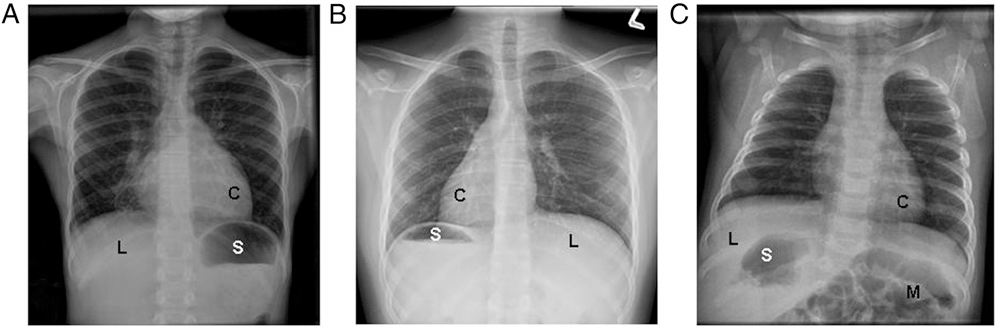 Situs ambigus
Left sided cardiac index
Right sided stomac bubble
Right sided liver
Intestinal malrotation
Situs solitus                        
Normal organ arrangement
Situs inversus totalis
From  shapiro AJ Chest 2014
Latelarisation defect
1. Absence of situs inversus  does not exclude PCD
 2. In patients  with chronic oto-sino-pulmonary disease and any organ laterality or cardiac defect, PCD should be considered 
 3. Any patient with PCD should be explored for subtle laterality defect and /or cardiac defect
No specific clinical presentation  but …
Association of chronic upper and lower infection 
							   with
High frequency of neonatal respiratory distress
Predictive of PCD  OR 6,6 ( Leigh MW 2016) to 11,9 (  Behan L study ( PICADAR 2016) 
Incidence vary from 44,6 % in Boon  M ( 206 PCD patients 2014) study to 82 % in Davis study   ( 118 PCD patients 2015) 

Transient tachypnea, increased work of breathing,  supplemental O2 for few hours to weeks (median of  9,5 days in Davis study)  , admission in neonatal units ( median of 12 days)  . +/- radiographic abnormalities ( atelectasis +/- increased perihilar markings in full term neonates, without infection .
No specific clinical presentation  but …
Association of chronic upper and lower infection 
							   with
High frequency of neonatal respiratory distress
Predictive of PCD  OR 6,6 ( Leigh MW 2016) to 11,9 (  Behan L study ( PICADAR 2016) 
Incidence vary from 44,6 % in Boon  M ( 206 PCD patients 2014) study to 82 % in Davis study   ( 118 PCD patients 2015) 

Transient tachypnea, increased work of breathing,  supplemental O2 for few hours to weeks (median of  9,5 days in Davis study)  , admission in neonatal units ( median of 12 days)  . +/- radiographic abnormalities ( atelectasis +/- increased perihilar markings in full term neonates, without infection .
The presence of unexplained respiratory distress in a full term  infant 
should raise suspicion of PCD
Non specific clinical presentation but …
Association of chronic upper and lower infection 
							   with
High incidence of bronchiectasis 
- 70 %  in 20 children had bronchiectasis at 8,7 years
                                                                           Blanchon 2010
-  100 %  in 118 children 8 yrs old ( 5-11) with 3 lobes with bronchiectasis and 2 lobes with alveolar consolidation                                                   Davis  2015 
-  61% in  36 children (   8yrs)  and 98 % in 47  adults ( 36 yrs) 										        Noone  2004 
mainly in lower lobes ( middle lobe, lingula and basal segments)
Non specific clinical presentation but …
Association of chronic upper and lower infection 
							   with
High incidence of bronchiectasis mainly in lower lobes ( middle lobe, lingula and basal segments)
20 children with PCD  longitudynal study Blanchon S 2010.   70 % of patients had bronchiectasis at 8,7 years
118 children with PCD . Davis 2015  8 yrs old ( 5-11)  100 % with 3 lobes with bronchiectasis and 2 lobes with alveolar consolidation 
47 adults , Noone  2004  median age 36 yrs, 98 % of bronchiectasis  and 31 children  61% in children ( 8yrs)
High incidence of bronchiectasis in PCD patients, occuring early in life

Mainly in the middle lobe and lingula   (56 %  ) and lower lobes ( 38%)
In contrast with CF patients  where the upper lobes represent 40 %  
 
                                                                         Cohen- Cymberknoh,  Chest 2014 
                                                    Difference in disease expression between PCD and CF
Non specific clinical presentation but …
Association of chronic upper and lower infection 
							   with
No PCD without upper chronic airway infection
 245 patients in JF papon TEM analysis. Children adult ratio 2,06. sinopulmonary syndrome 99,2 %. Isolated lower airway infection 0,4 %

Severity of otologic features in children
58 PCD patients follow up  from 2 to 6 years .
V puliere 2010  

     Early onset year round nasal congestion      OR 3,4 
     Early onset year round wet cough      	          OR 3,1
     -  534 patients < 18 years and 205 PCD patients  Leigh MW,  2016
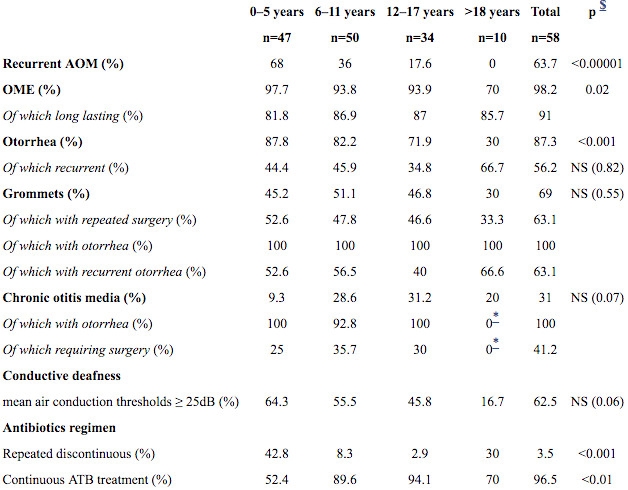 Non specific clinical presentation but …
Association of chronic upper and lower infection 
							   with
No PCD without upper chronic airway infection
 245 patients in JF papon TEM analysis. Children adult ratio 2,06. sinopulmonary syndrome 99,2 %. Isolated lower airway infection 0,4 %

Severity of otologic features in children
58 PCD patients follow up  from 2 to 6 years .
V puliere 2010  

     Early onset year round nasal congestion      OR 3,4 
     Early onset year round wet cough      	          OR 3,1
     -  534 patients < 18 years and 205 PCD patients  Leigh MW,  2016
PCD is unlikely in the absence of 
severe oto sino symptoms in early childhood
PCD inheritance
Heterogeneous Autosomal Recessive disorders
Higher incidence of PCD  if consanguinity 
16% in the UK  PCD population ( Behan L 2016) 
19,6 % in belgian PCD population  ( Boon  M 2014) 

Rare families with autosomal dominant or X linked modes ( RPGR gene)
Autosomic dominant inheritance with variable penetrance ?
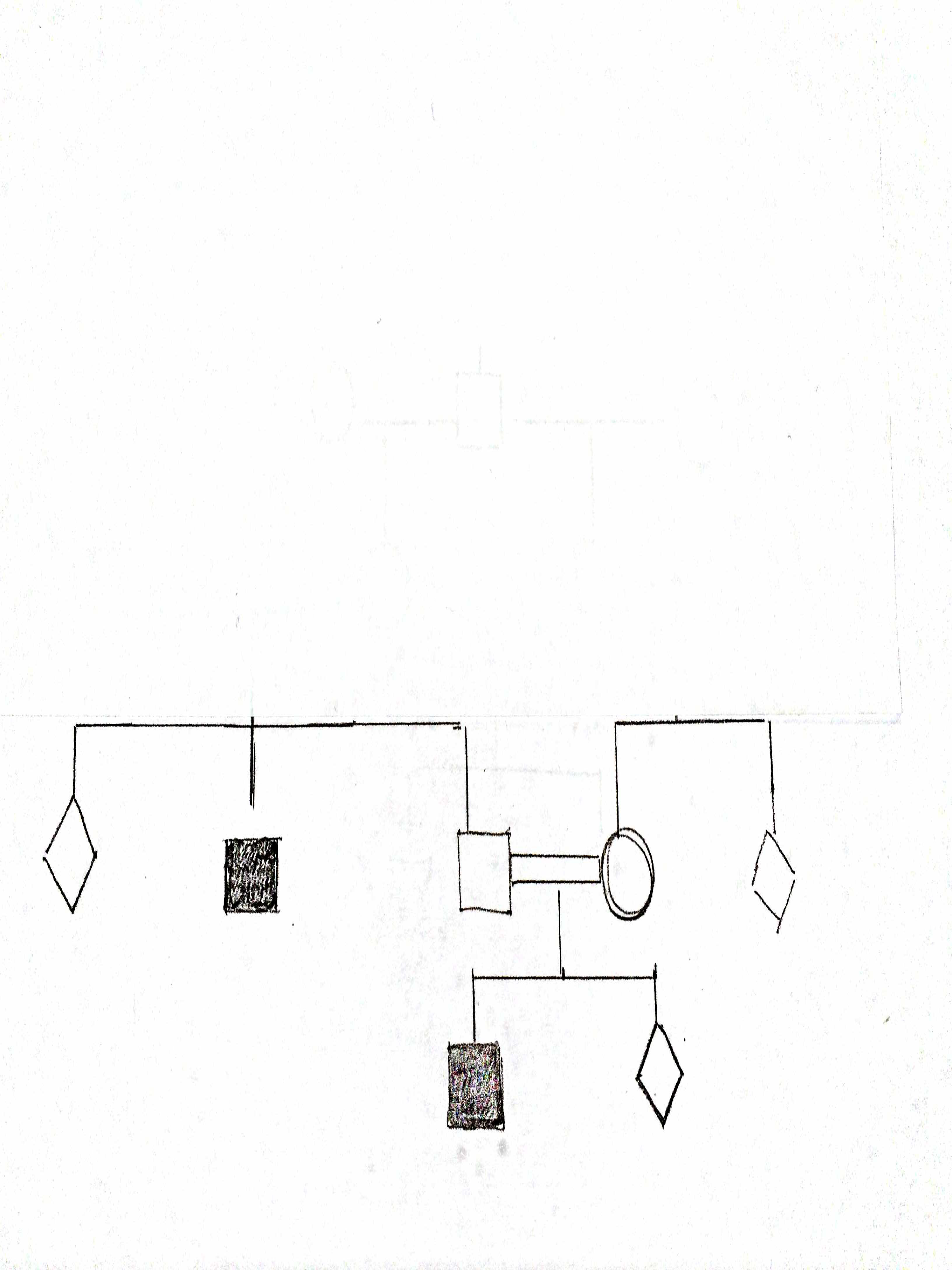 [Speaker Notes: Seems to be an autosomic dominant inherence as it is present in each generation  ( second degree realtives = uncles) 
But asking for great grand parents we had the surprise to find a double consanguinity 
With is now a genealogic analysis compatible with  autosomic recessive inherance]
Double consanguinity !!
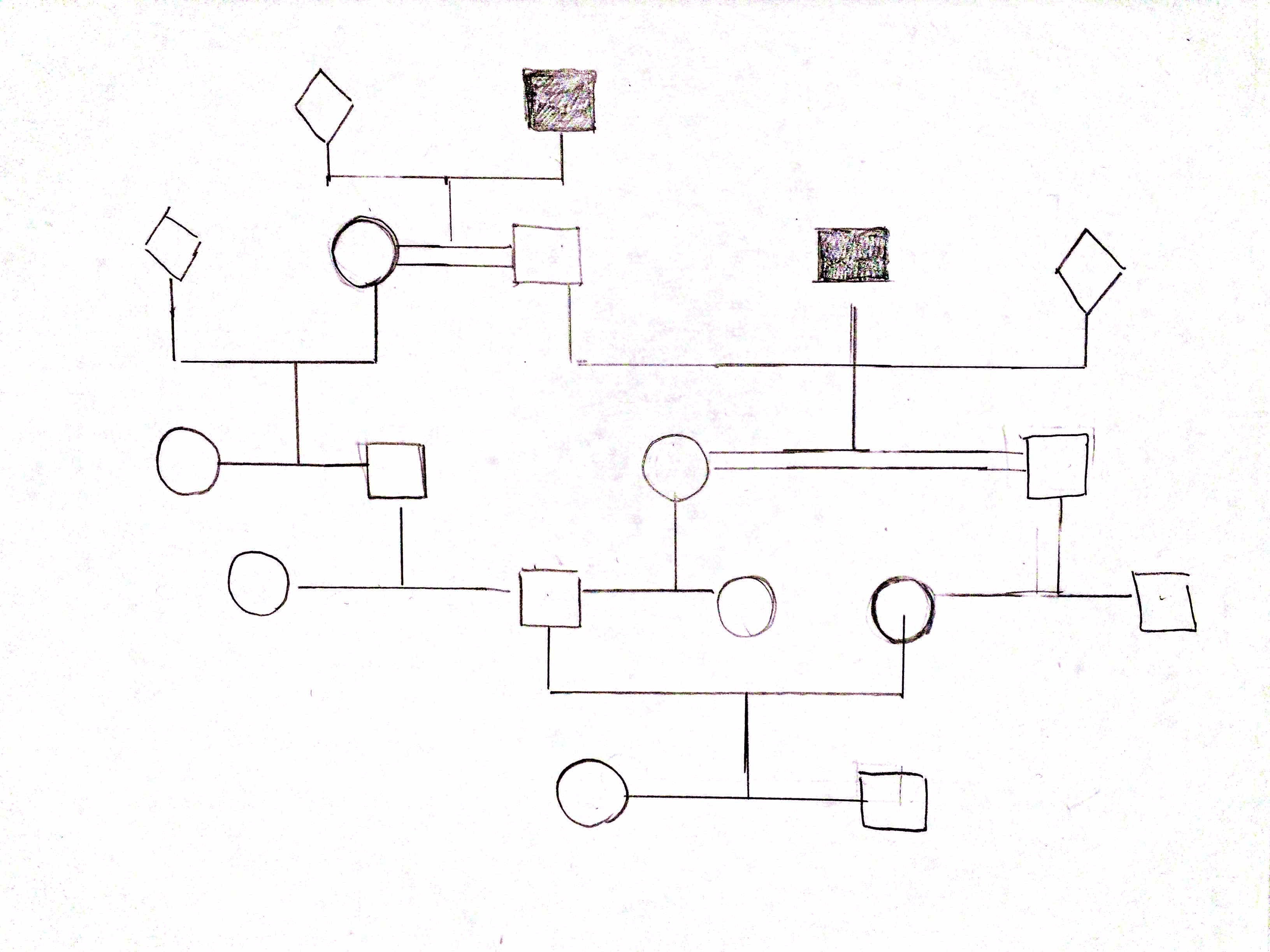 [Speaker Notes: But asking for great great grand parents we had the surprise to find a double cosanguinity 

With is now a genealogic analysis compatible with  autosomic recessive inherance 
The uncle is issue from a congenital union  SO there is a double consanguinity for the PCD patients]
Autosomic Recessive inheritance !
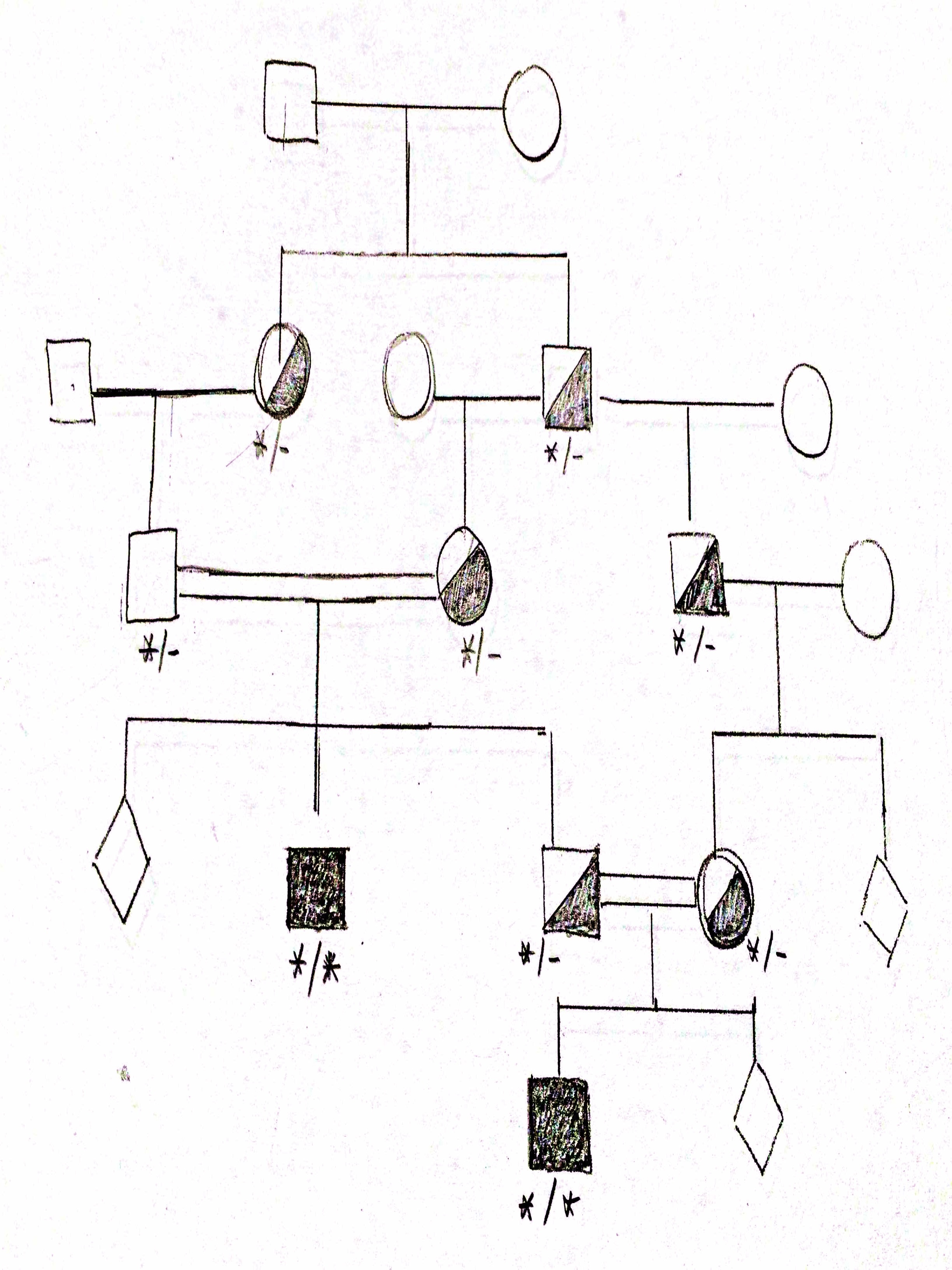 [Speaker Notes: With , now , a family tree  compatible with  autosomic recessive inheritance]
PCD inheritance
Heterogeneous Autosomal Recessive disorders
Higher incidence of PCD  if consanguinity 
16% in the UK  PCD population ( Behan L 2016) 
19,6 % in belgian PCD population  ( Boon  M 2014) 

Rare families with autosomal dominant or X linked modes ( RPGR gene)
1. The importance of asking for PCD in the family and     consanguinity
2. The importance of elaborating exhaustive family tree
Pits and Falls
Symptoms are non specific  > whom to refer for testing ? PICADAR  a good prédictive tool for PCD
Predictive value of Situs Inversus for PCD ? In less than 50 % of patients. ! Subtle laterality defect and congenital heart defect .
Upper and lower respiratory tract infection : what is evocative of PCD? Very early in life , Neonatal distress, severe OSS symptoms, early bronchiectasis
PCD inherance ?  AR, consanguinity. Looking for PCD patient in the family ++